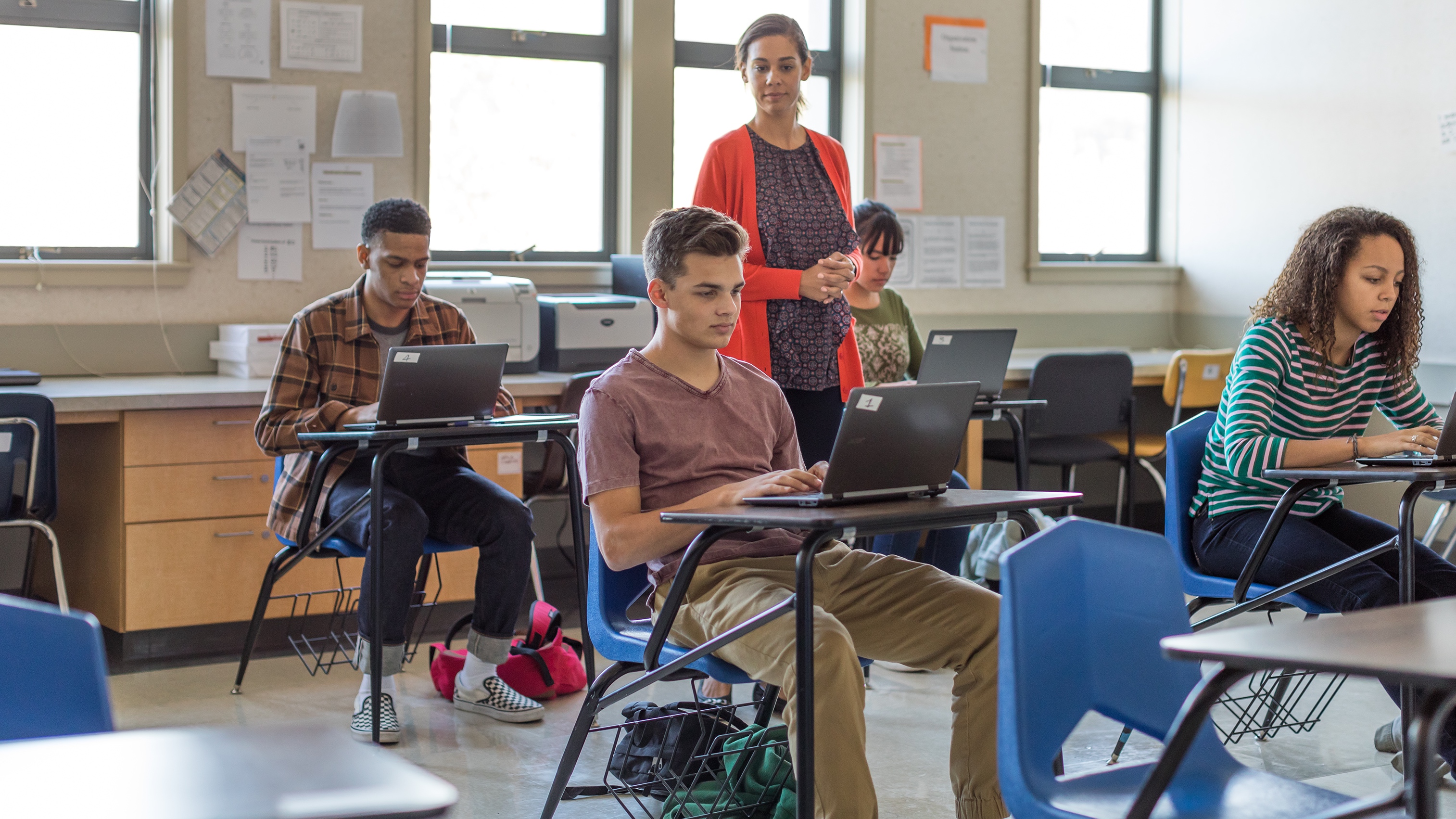 Welcome to the 2019-20 AP® School Year
At Lynden High School
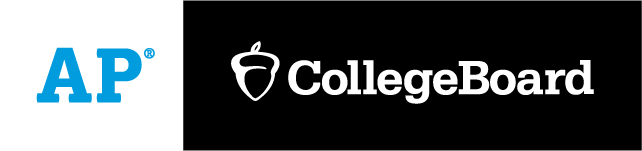 AP Options at LHS
9th Grade: AP Human Geography
Kevin Richins

11th & 12th Grade: AP English Language & English Literature
Rotates each year, students can take it both years
Mrs. Butenshoen and Ms. Scott

12th Grade: AP Calculus AB/BC and AP US Government and Politics
Mr. VanderVeen 

All Grades: AP Computer Science Principals
Jeff Seely

10th, 11th, 12th Grades: AP Spanish Language and Culture
2
Why take an AP Class?
3
4
5
Three Changes are Coming to AP in 2019-20

AP teachers will have access to year-round, new instructional resources that measure student progress. These resources will help students master the content and skills needed for success in the course and on the exam.
New streamlined registration and ordering system gives time back to AP Coordinators.
Exam ordering is moving from spring to fall.
6
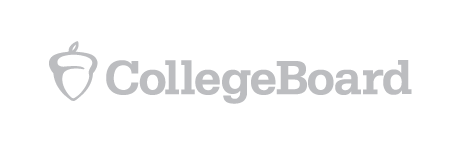 Why Shift Exam Ordering 
from the Spring to Fall
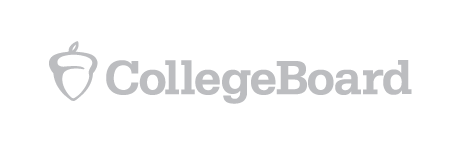 7
Nearly all students start the year with high expectations for themselves...
Fall: Percentage intending to take the AP Exam
Spring: Percentage who actually took the AP Exam
96%
93%
75%
58%
White Male
African American Female
White Male
African American Female
...but confidence erodes over the course of the year.
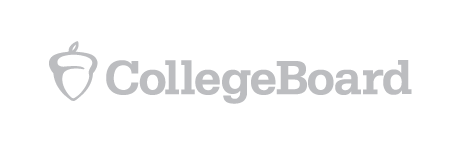 8
Of all groups surveyed, White Males lost the least amount of confidence, while African American Females lost the most confidence.
A commitment to success.
Fall exam registration is a best practice at more than half of AP schools. In the 2017-18 school year, the College Board piloted earlier registration with 40,000 students. 
They saw an increase in scores of 3 or higher across multiple groups. 
Moving the time of registration made a difference across the board, but it had the strongest effect for students who are traditionally underrepresented in AP.
9
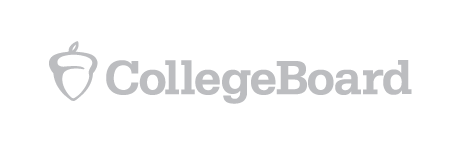 Supporting student success
Students are more likely to stay engaged in class and tackle challenging topics head-on when they register in the fall.
Fees for late registration and exam cancellation ensure that students don't wait until the last minute to make a decision. This has helped teachers create a classroom culture where students are “all in.” 
During the College Board’s pilot, few students registered late or canceled their exams.
10
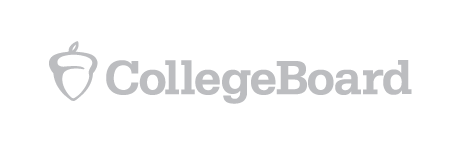 Fall Registration
AP Exam Fees for 2019-20: The base exam fee is not changing
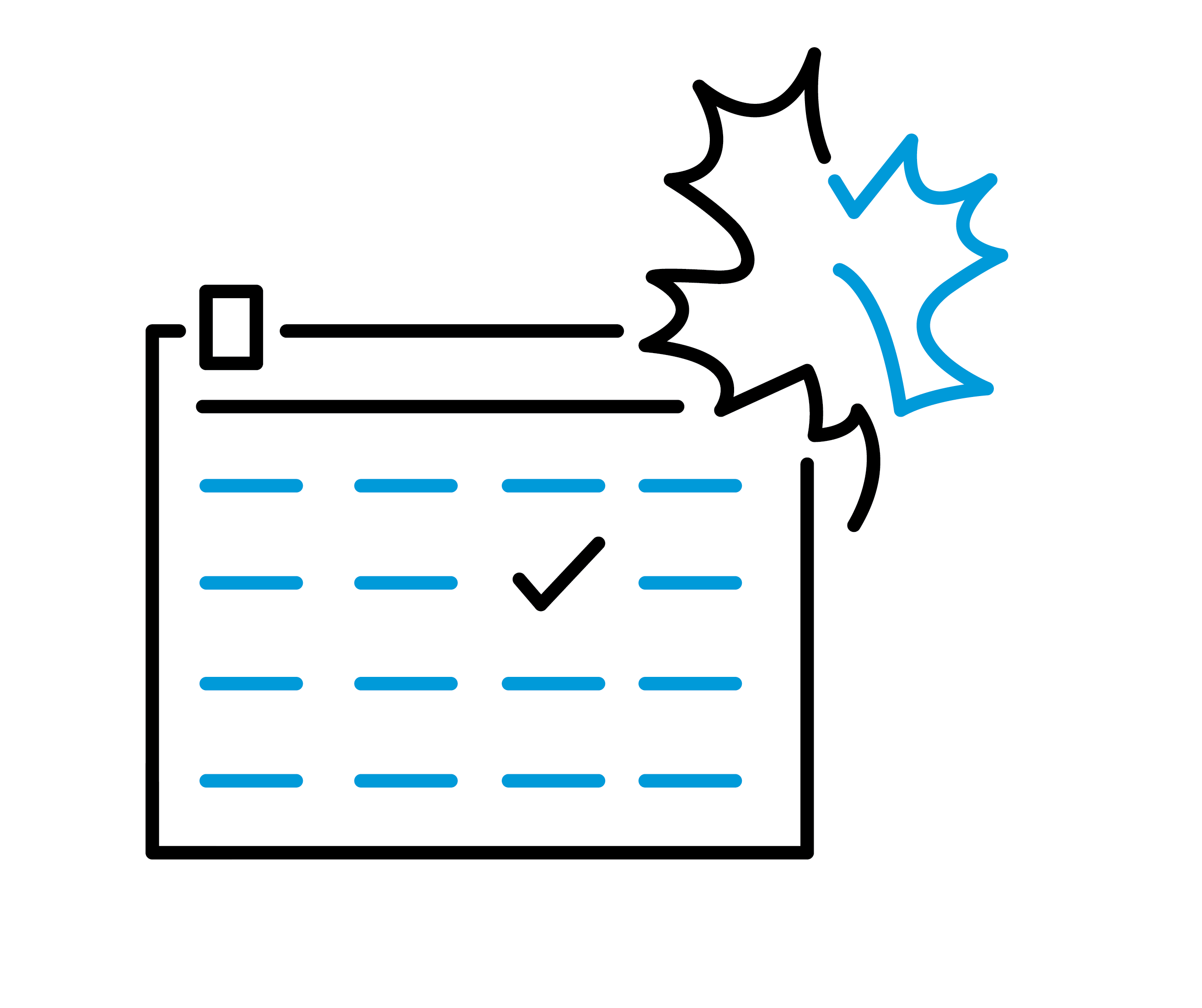 Description                                              Cost/Exam
What’s new? There will be a $40 fee for late exam registrations and unused or canceled exams.
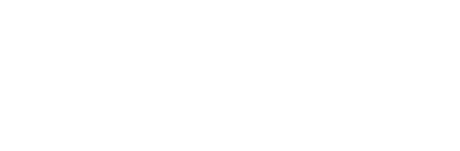 11
12
13
To support year-long engagement, the College Board is providing new resources for students, teachers, and coordinators. 

These resources were designed and tested by AP teachers and coordinators to provide focused content, greater efficiency, and more flexibility.
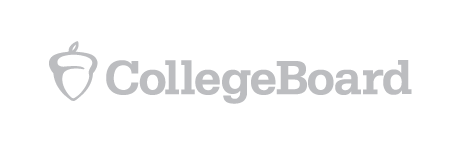 14
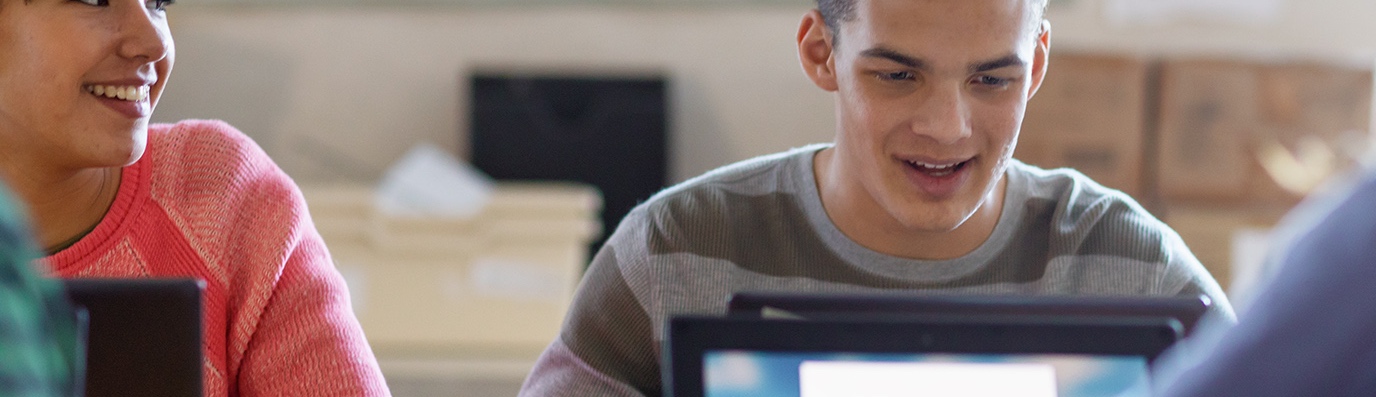 Visit AP Central® for more information.
We’ll be sending follow-up messages and updating the website with additional communications tools and resources throughout the year.
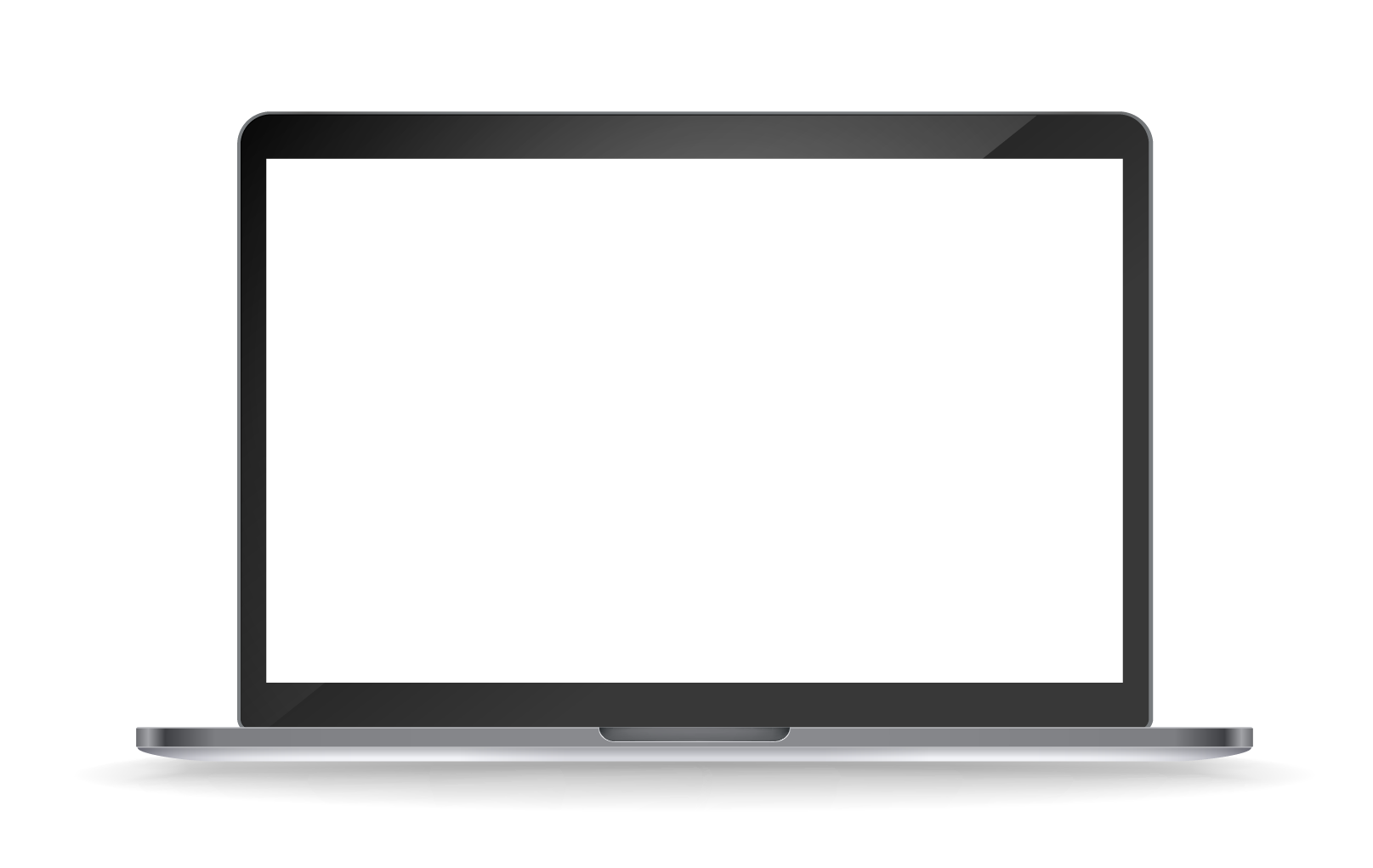 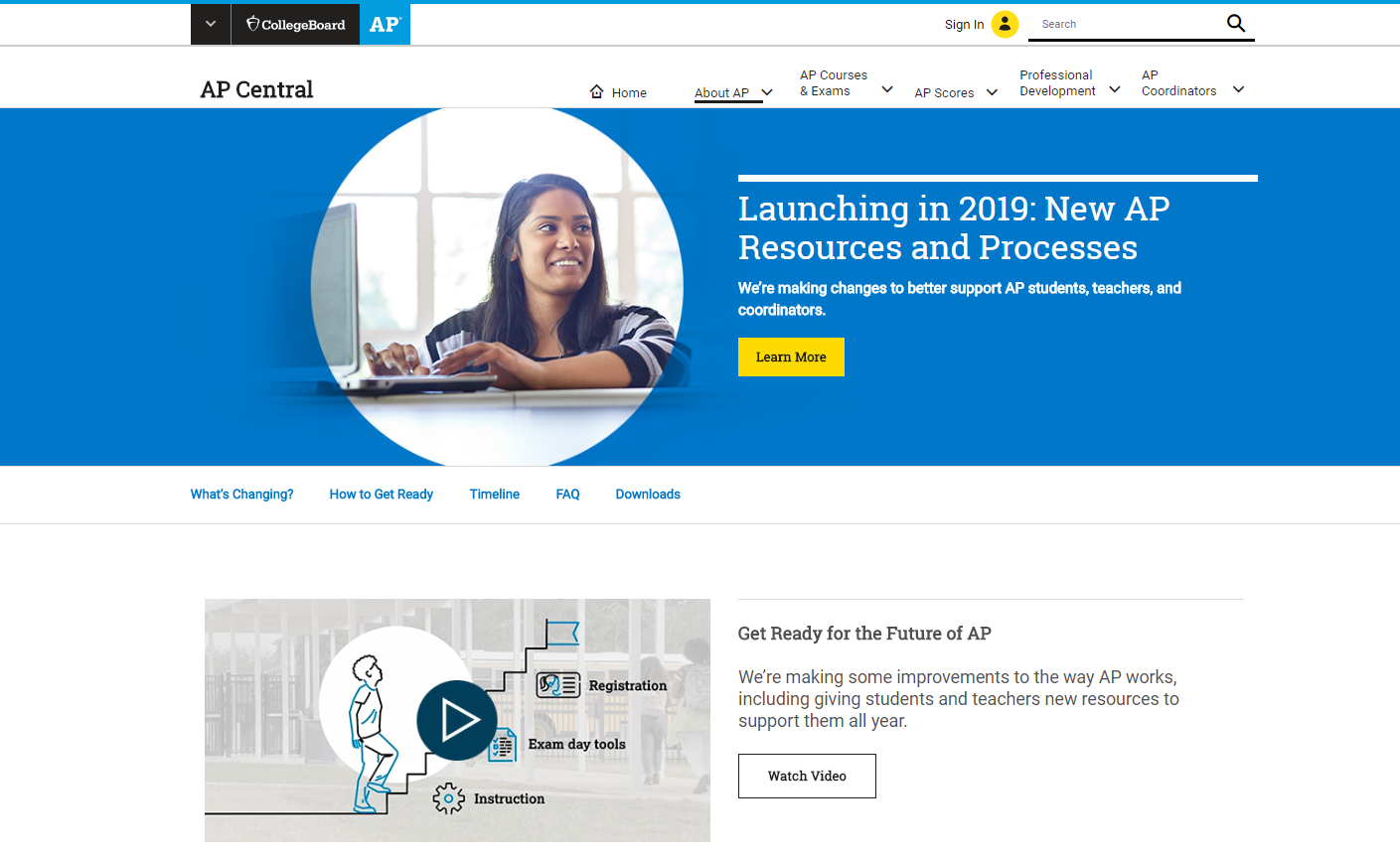 For more on the resources and process changes, please visit collegeboard.org/ap2019
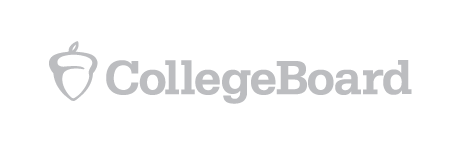 15
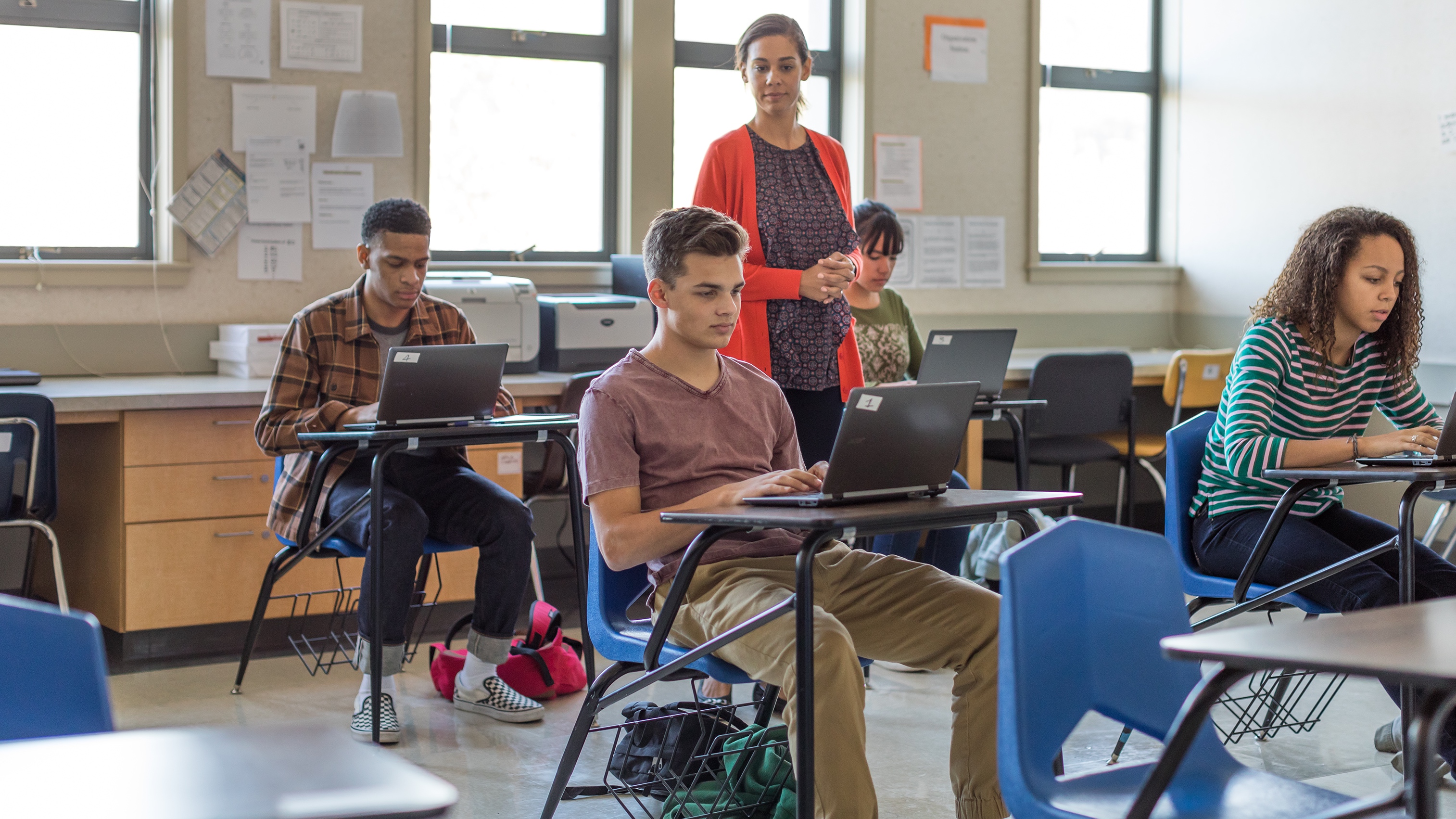 Thank you

Questions
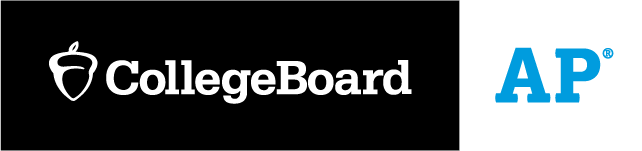